EES N° 16
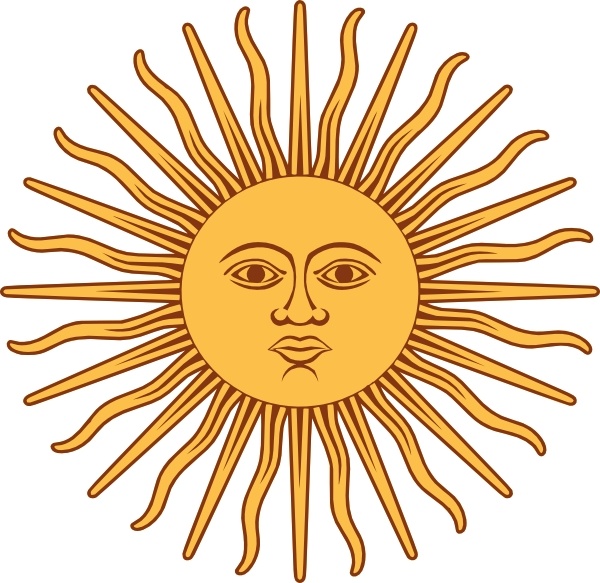 Villa de Mayo
Malvinas Argentinas
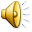 Programa Jóvenes y Memoria
2017
Proyecto: “En las huellas del pasado se haya nuestra identidad”
Lucha
Territorio
Sierras
Alta montaña
Río
Representación nacional
Mar
Archipiélago
Suelo patrio
Todos vivimos en Argentina
Continente
35 años
 de la guerra de Malvinas
Derecho a la soberanía
Quebrada
Discordia
Islas
Unidad
Hundimiento del Crucero Ara Gral Belgrano
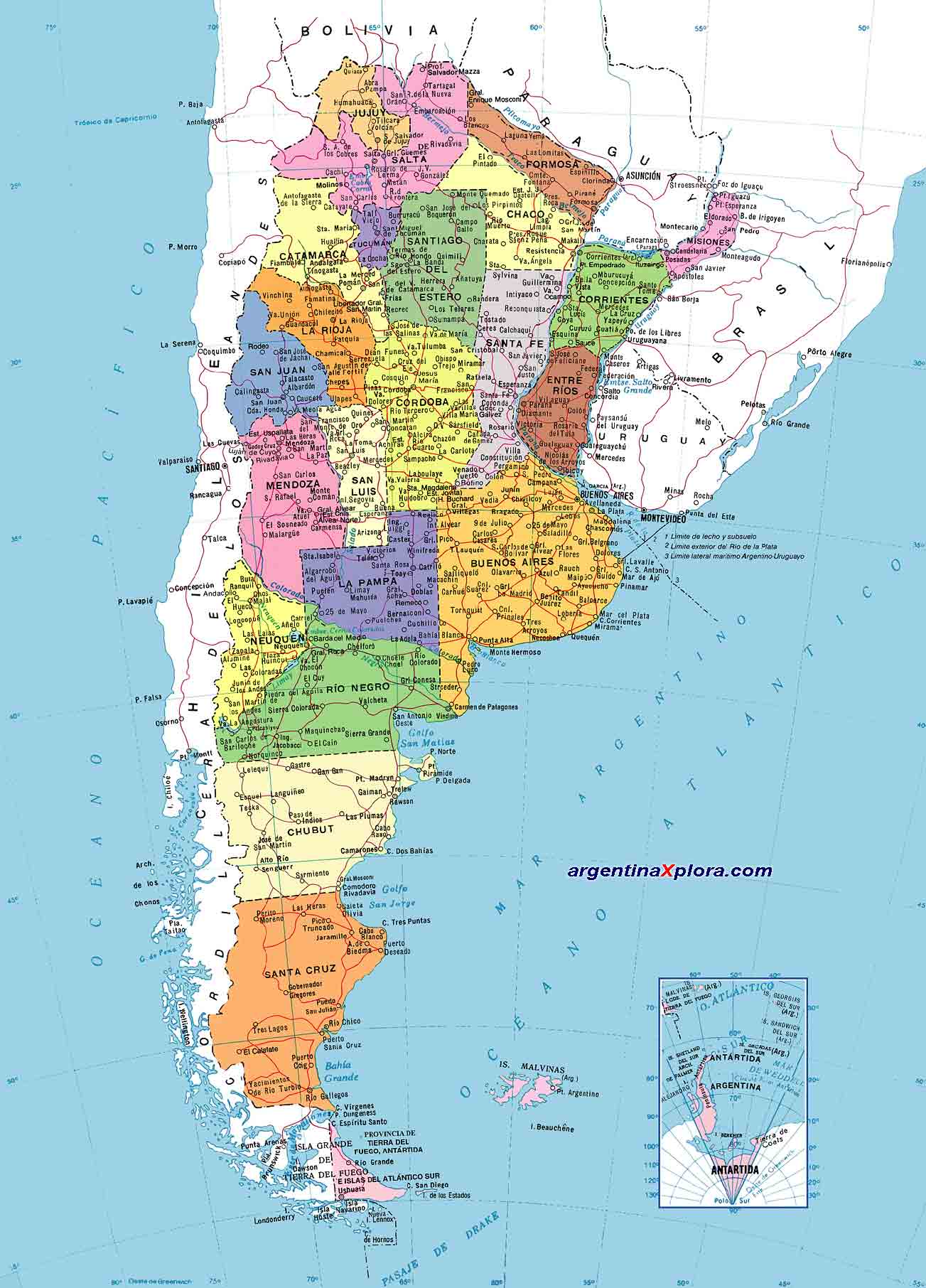 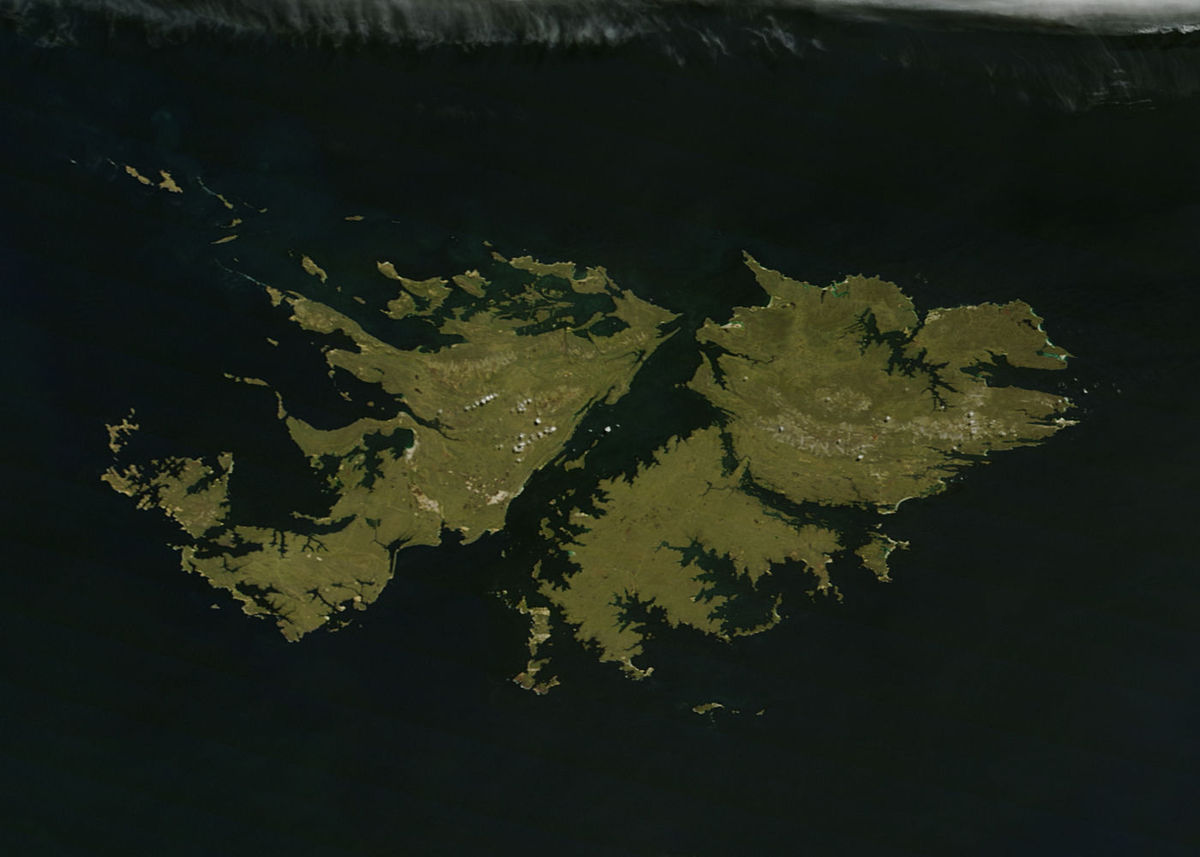 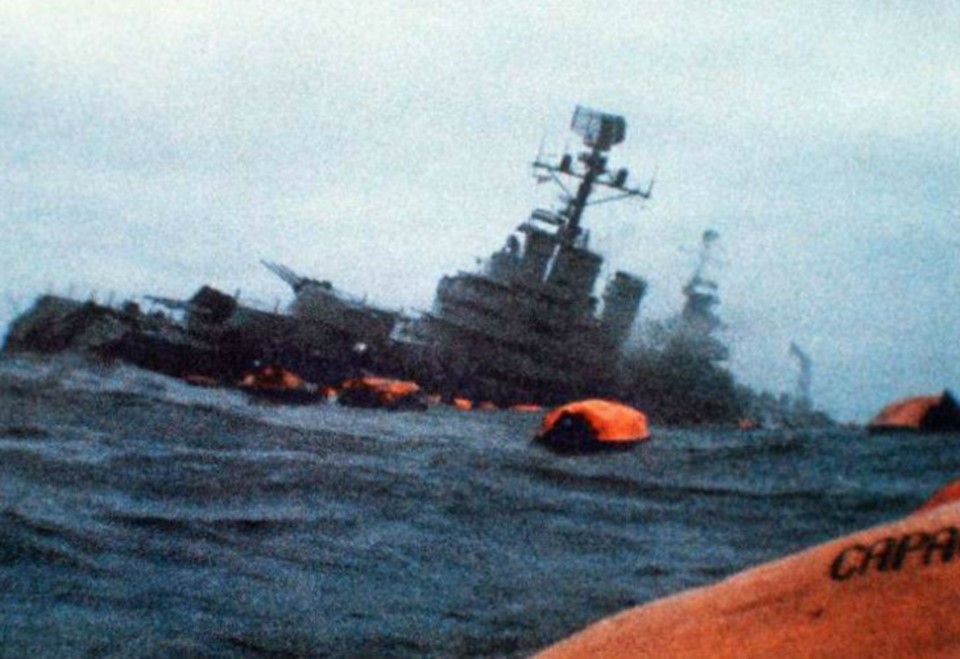 Entrevista a SuboficialJuan Carlos Leone
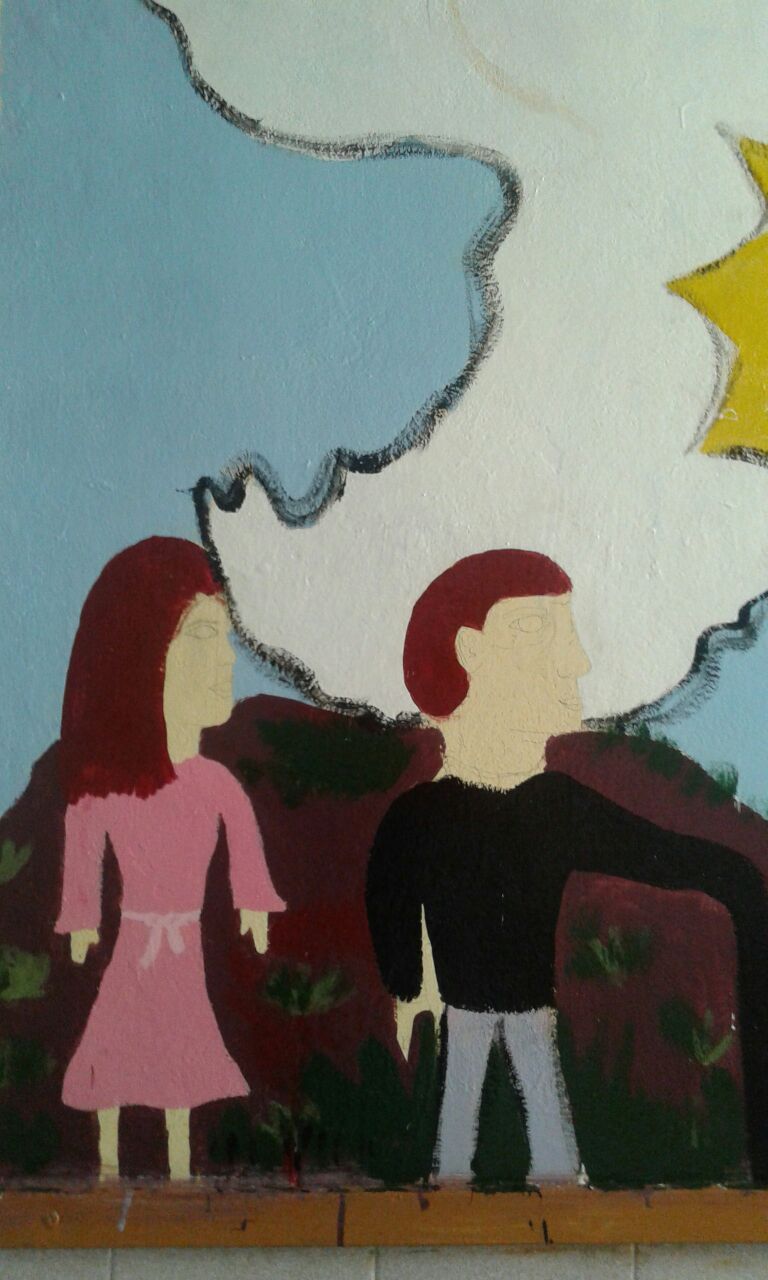 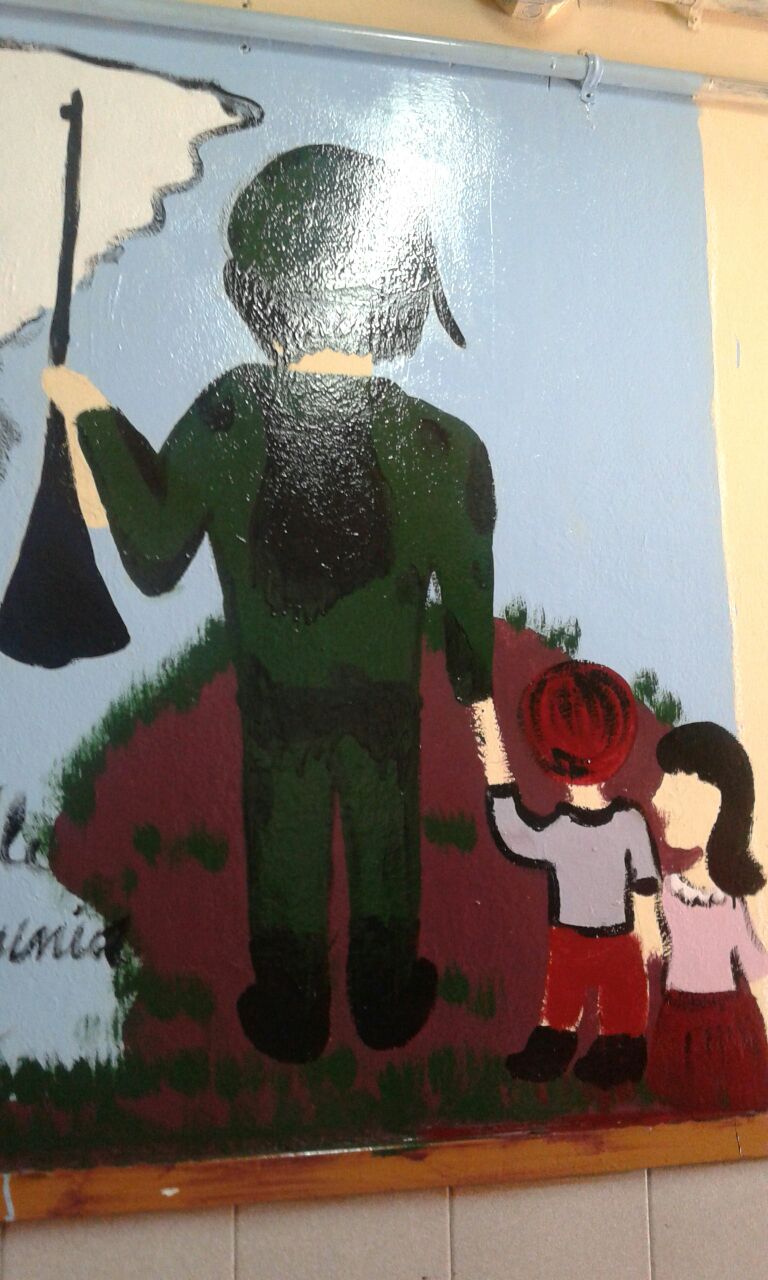 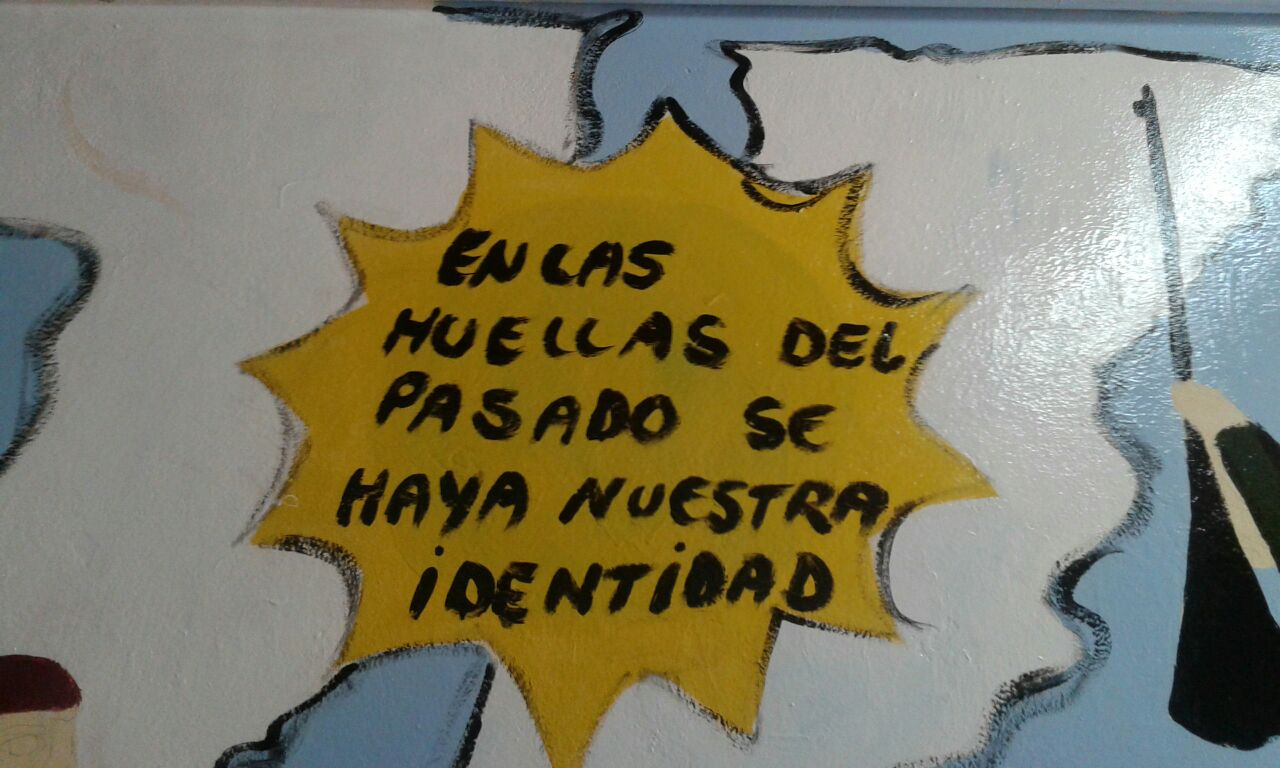 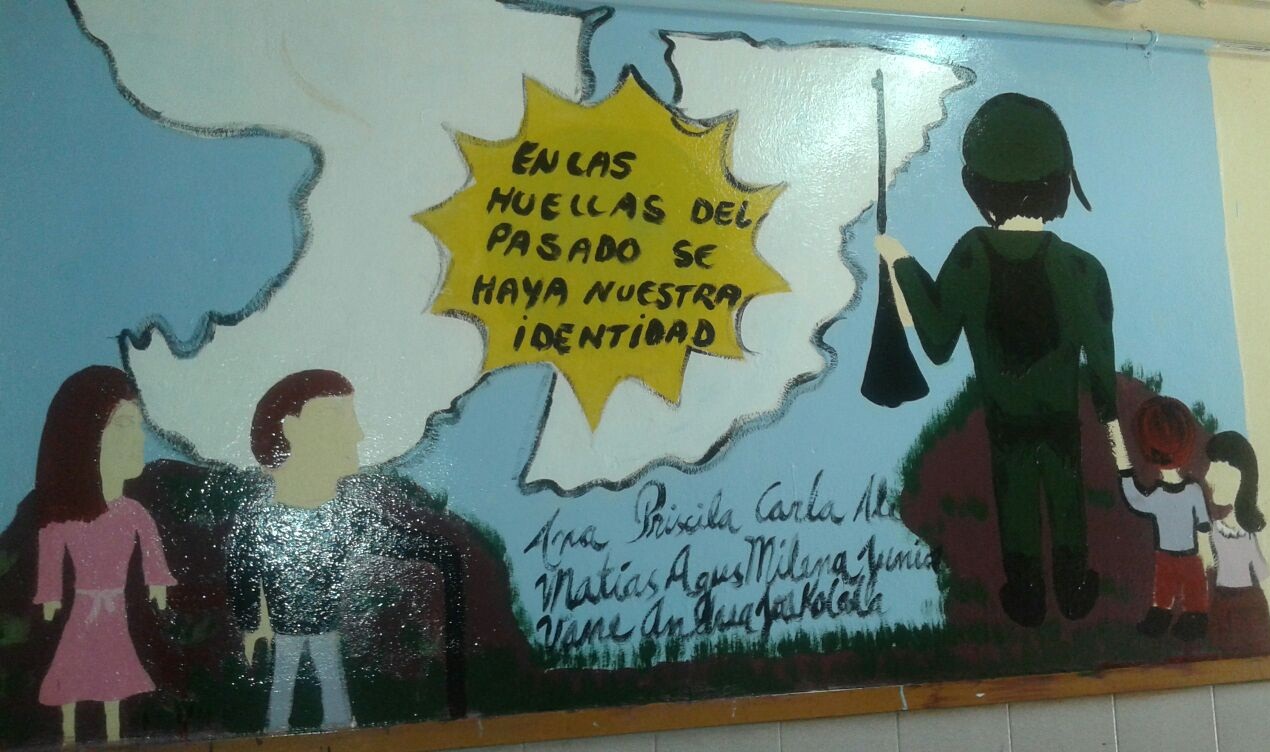 Equipo de investigación
Prof coordinadora:       Vanesa Fridel
Colaboradores:
Patricia Juan

Andrea Herrera
Acosta Carla

Bah Disú Mohamed

D’ Achary Emilse

García Joaquín

Galván Matías 

Génez Priscila 

Medina Agustina 

Olivera Ana Paula 

Paulino Rodríguez Alexis

Pereyra Milena 

Reyes Mosqueiras Carla 

Rosa Facundo
Grupo de alumnos:
Agradecimientos
Juan Carlos Leone
Comunidad Educativa de la EES N° 16
Asociación Amigos del Crucero
UNGS Memoria y Territorio
Taller de Mural Profe Pepe
Francisco Galeano (4°B)
Nadia Martinez (5°A)
Alejandro Y Alexis (4°A)